Trabalhar em segurança com equipamento elétrico
Caixa de Ferramentas
Contexto
A Segurança e a Sustentabilidade são valores centrais da VolkerWessels.
Para alcançar uma construções isenta de emissões até 2030, a utilização de equipamento elétrico irá aumentar nos próximos anos. Trabalhar com e perto de equipamento elétrico envolve vários riscos de segurança específicos, por isso é bom para todos nós conhecê-los. 
Nesta caixa de ferramentas consideramos os riscos específicos envolvidos no trabalho com equipamento elétrico. São dadas dicas sobre como pode trabalhar em segurança com equipamento elétrico.
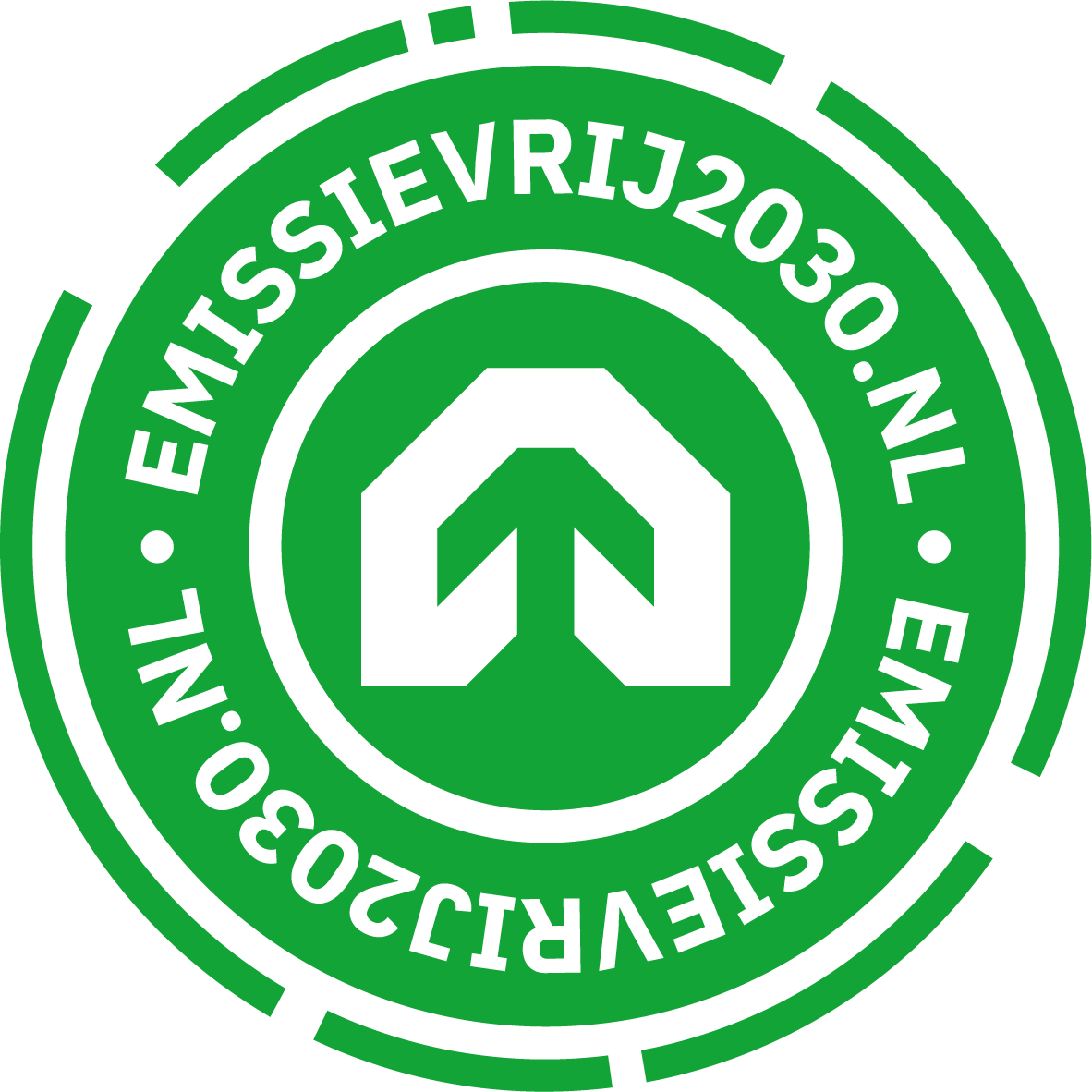 3
Temas
Animação «Trabalhar em segurança com equipamento elétrico»

Em diálogo
4
Trabalhar em segurança com equipamento elétrico
5
[Speaker Notes: https://youtu.be/WK7bpMFExao]
Em diálogo
Já tem experiência em trabalhar com equipamento elétrico?

Já passou pelos riscos associados a equipamento elétrico?
6
Obrigado pela sua atenção!
veiligheid@volkerwessels.com
Sustainability Knowledge Centre
7